Practise reading key Bible verses
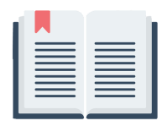 Welcome to the 
Practise your English class
خوش آمدید به
کلاس زبان انگلیسی خود را تمرین کنید
بەخێربێن بۆ
پۆلی زمانی ئینگلیزی خۆت مەشق بکە
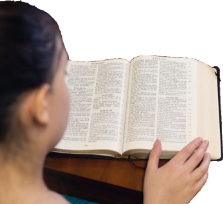 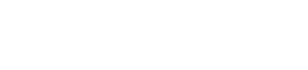 1
Rev 1
Practise reading key Bible verses
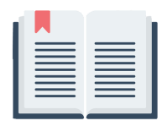 We will practise reading important Bible verses
ما خواندن آیات مهم کتاب مقدس را تمرین خواهیم کرد
ئێمە مەشق دەکەین بە خوێندنەوەی ئایەتە گرنگەکانی کتێبی پیرۆز
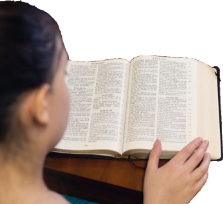 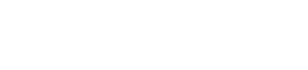 2
Rev 1
Practise reading key Bible verses
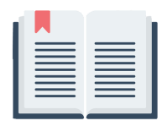 We will look at groups of verses that show the Bible message
ما به گروه‌هایی از آیات که پیام کتاب مقدس را نشان می‌دهند نگاه خواهیم کرد
سەیری کۆمەڵێک ئایەت دەکەین کە پەیامی کتێبی پیرۆز نیشان دەدەن
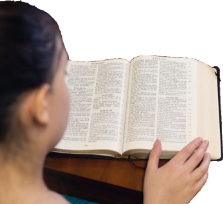 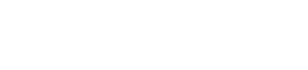 3
Rev 1
Practise reading key Bible verses
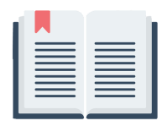 We will start with a prayer
با دعا شروع می کنیم
بە دوعایەک دەست پێدەکەین
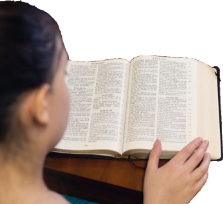 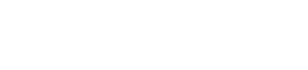 4
Rev 1
Practise reading key Bible verses
Verses that tell us that Jesus will come again and rule the world
آیاتی که به ما می گوید عیسی دوباره خواهد آمد تا بر جهان حکومت کند
ئەو ئایەتانەی کە پێمان دەڵێن عیسا دووبارە دێتەوە و فەرمانڕەوایی جیهان دەکات
5
Rev 1
Practise reading key Bible verses
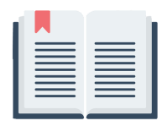 Daniel chapter 2 verse 44
44:2 دانیال 44:2 دانیال
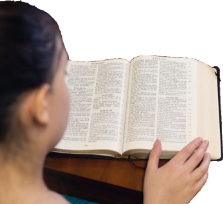 6
Rev 1
[Speaker Notes: Read the verse reference in English. Then ask everyone to practise reading the reference in English.]
Practise reading key Bible verses
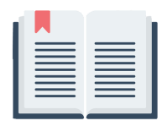 Daniel chapter 2 verse 44
44:2 دانیال 44:2 دانیال
And in the days of those kings the God of heaven will set up a kingdom that shall never be destroyed, nor shall the kingdom be left to another people. It shall break in pieces all these kingdoms and bring them to an end, and it shall stand forever,
در روزهای آن پادشاهان، خدای آسمانها سلطنتی را برقرار خواهد کرد که هرگز از بین نخواهد رفت. آن سلطنت به قومی دیگر واگذار نخواهد شد بلکه همۀ سلطنتها را در هم خواهد کوبید و نابود خواهد کرد، و خود تا به ابد استوار خواهد ماند،
لە سەردەمی ئەم پاشایانەدا خودای ئاسمان پاشایەتییەک دادەمەزرێنێت کە هەرگیز لەناوناچێت، بۆ گەلی دیکە بەجێناهێڵدرێت، هەموو ئەو پاشایەتییانە وردوخاش دەکات و کۆتاییان پێدەهێنێت، ئەو هەتاهەتایە بە چەسپاوی دەمێنێتەوە.
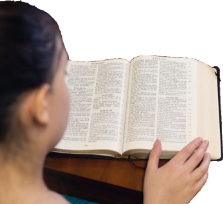 7
Rev 1
[Speaker Notes: Read each verse section in English. Then ask everyone to practise reading each verse section in English. Then practise reading all the verse in English.]
Practise reading key Bible verses
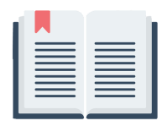 Daniel chapter 2 verse 44
44:2 دانیال 44:2 دانیال
And in the days of those kings the God of heaven will set up a kingdom that shall never be destroyed, nor shall the kingdom be left to another people. It shall break in pieces all these kingdoms and bring them to an end, and it shall stand forever,
در روزهای آن پادشاهان، خدای آسمانها سلطنتی را برقرار خواهد کرد که هرگز از بین نخواهد رفت. آن سلطنت به قومی دیگر واگذار نخواهد شد بلکه همۀ سلطنتها را در هم خواهد کوبید و نابود خواهد کرد، و خود تا به ابد استوار خواهد ماند،
لە سەردەمی ئەم پاشایانەدا خودای ئاسمان پاشایەتییەک دادەمەزرێنێت کە هەرگیز لەناوناچێت، بۆ گەلی دیکە بەجێناهێڵدرێت، هەموو ئەو پاشایەتییانە وردوخاش دەکات و کۆتاییان پێدەهێنێت، ئەو هەتاهەتایە بە چەسپاوی دەمێنێتەوە.
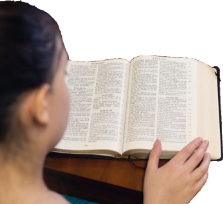 8
Rev 1
[Speaker Notes: Read each verse section in English. Then ask everyone to practise reading each verse section in English. Then practise reading all the verse in English.]
Practise reading key Bible verses
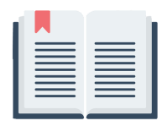 Daniel chapter 2 verse 44
44:2 دانیال 44:2 دانیال
And in the days of those kings the God of heaven will set up a kingdom that shall never be destroyed, nor shall the kingdom be left to another people. It shall break in pieces all these kingdoms and bring them to an end, and it shall stand forever,
در روزهای آن پادشاهان، خدای آسمانها سلطنتی را برقرار خواهد کرد که هرگز از بین نخواهد رفت. آن سلطنت به قومی دیگر واگذار نخواهد شد بلکه همۀ سلطنتها را در هم خواهد کوبید و نابود خواهد کرد، و خود تا به ابد استوار خواهد ماند،
لە سەردەمی ئەم پاشایانەدا خودای ئاسمان پاشایەتییەک دادەمەزرێنێت کە هەرگیز لەناوناچێت، بۆ گەلی دیکە بەجێناهێڵدرێت، هەموو ئەو پاشایەتییانە وردوخاش دەکات و کۆتاییان پێدەهێنێت، ئەو هەتاهەتایە بە چەسپاوی دەمێنێتەوە.
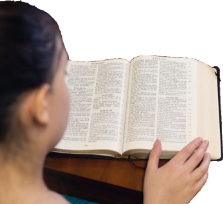 9
Rev 1
[Speaker Notes: Read each verse section in English. Then ask everyone to practise reading each verse section in English. Then practise reading all the verse in English.]
Practise reading key Bible verses
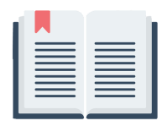 Daniel chapter 2 verse 44
44:2 دانیال 44:2 دانیال
And in the days of those kings the God of heaven will set up a kingdom that shall never be destroyed, nor shall the kingdom be left to another people. It shall break in pieces all these kingdoms and bring them to an end, and it shall stand forever,
در روزهای آن پادشاهان، خدای آسمانها سلطنتی را برقرار خواهد کرد که هرگز از بین نخواهد رفت. آن سلطنت به قومی دیگر واگذار نخواهد شد بلکه همۀ سلطنتها را در هم خواهد کوبید و نابود خواهد کرد، و خود تا به ابد استوار خواهد ماند،
لە سەردەمی ئەم پاشایانەدا خودای ئاسمان پاشایەتییەک دادەمەزرێنێت کە هەرگیز لەناوناچێت، بۆ گەلی دیکە بەجێناهێڵدرێت، هەموو ئەو پاشایەتییانە وردوخاش دەکات و کۆتاییان پێدەهێنێت، ئەو هەتاهەتایە بە چەسپاوی دەمێنێتەوە.
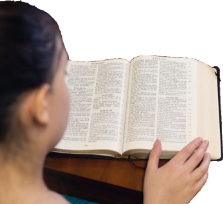 10
Rev 1
[Speaker Notes: Read each verse section in English. Then ask everyone to practise reading each verse section in English. Then practise reading all the verse in English.]
Practise reading key Bible verses
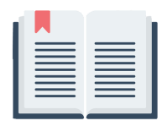 Daniel chapter 2 verse 44
44:2 دانیال 44:2 دانیال
And in the days of those kings the God of heaven will set up a kingdom that shall never be destroyed, nor shall the kingdom be left to another people. It shall break in pieces all these kingdoms and bring them to an end, and it shall stand forever,
در روزهای آن پادشاهان، خدای آسمانها سلطنتی را برقرار خواهد کرد که هرگز از بین نخواهد رفت. آن سلطنت به قومی دیگر واگذار نخواهد شد بلکه همۀ سلطنتها را در هم خواهد کوبید و نابود خواهد کرد، و خود تا به ابد استوار خواهد ماند،
لە سەردەمی ئەم پاشایانەدا خودای ئاسمان پاشایەتییەک دادەمەزرێنێت کە هەرگیز لەناوناچێت، بۆ گەلی دیکە بەجێناهێڵدرێت، هەموو ئەو پاشایەتییانە وردوخاش دەکات و کۆتاییان پێدەهێنێت، ئەو هەتاهەتایە بە چەسپاوی دەمێنێتەوە.
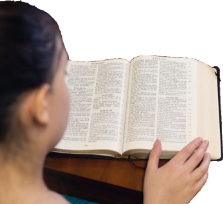 11
Rev 1
[Speaker Notes: Read each verse section in English. Then ask everyone to practise reading each verse section in English. Then practise reading all the verse in English.]
Practise reading key Bible verses
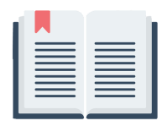 1 Corinthians chapter 15 verses 24 and 25
    24 & 25:15 ١ کۆرنسۆس 24 & 25:15 اول قرنتیان
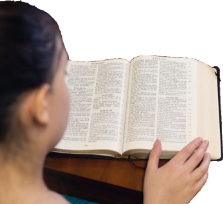 12
Rev 1
[Speaker Notes: Read the verse reference in English. Then ask everyone to practise reading the reference in English.]
Practise reading key Bible verses
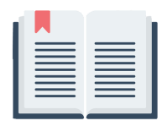 1 Corinthians chapter 15 verses 24 and 25
    24 & 25:15 ١ کۆرنسۆس 24 & 25:15 اول قرنتیان
Then comes the end, when he delivers the kingdom to God the Father after destroying every rule and every authority and power. For he must reign until he has put all his enemies under his feet.
سپس پایان فرا‌‌خواهد رسید، یعنی آنگاه که پس از برانداختن هر ریاست و قدرت و نیرویی، پادشاهی را به خدای پدر سپارد.
زیرا او باید تا زمانی که پا بر همة دشمنانش بگذارد، حکم براند.
دوای ئەمە کۆتایی دێت، کاتێک پاشایەتییەکە ڕادەستی خودای باوک دەکات، پاش ئەوەی هەموو سەرکردایەتی و دەسەڵات و هێزێکی لەناوبرد، 
چونکە دەبێ پاشایەتی بکات، هەتا هەموو دوژمنانی دەخاتە ژێر پێیەوە.
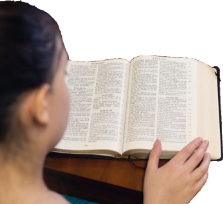 13
Rev 1
[Speaker Notes: Read each verse section in English. Then ask everyone to practise reading each verse section in English. Then practise reading all the verse in English.]
Practise reading key Bible verses
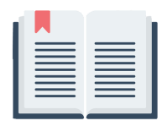 1 Corinthians chapter 15 verses 24 and 25
    24 & 25:15 ١ کۆرنسۆس 24 & 25:15 اول قرنتیان
Then comes the end, when he delivers the kingdom to God the Father after destroying every rule and every authority and power. For he must reign until he has put all his enemies under his feet.
سپس پایان فرا‌‌خواهد رسید، یعنی آنگاه که پس از برانداختن هر ریاست و قدرت و نیرویی، پادشاهی را به خدای پدر سپارد.
زیرا او باید تا زمانی که پا بر همة دشمنانش بگذارد، حکم براند.
دوای ئەمە کۆتایی دێت، کاتێک پاشایەتییەکە ڕادەستی خودای باوک دەکات، پاش ئەوەی هەموو سەرکردایەتی و دەسەڵات و هێزێکی لەناوبرد، 
چونکە دەبێ پاشایەتی بکات، هەتا هەموو دوژمنانی دەخاتە ژێر پێیەوە.
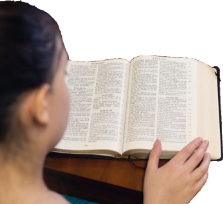 14
Rev 1
[Speaker Notes: Read each verse section in English. Then ask everyone to practise reading each verse section in English. Then practise reading all the verse in English.]
Practise reading key Bible verses
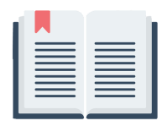 1 Corinthians chapter 15 verses 24 and 25
    24 & 25:15 ١ کۆرنسۆس 24 & 25:15 اول قرنتیان
Then comes the end, when he delivers the kingdom to God the Father after destroying every rule and every authority and power. For he must reign until he has put all his enemies under his feet.
سپس پایان فرا‌‌خواهد رسید، یعنی آنگاه که پس از برانداختن هر ریاست و قدرت و نیرویی، پادشاهی را به خدای پدر سپارد.
زیرا او باید تا زمانی که پا بر همة دشمنانش بگذارد، حکم براند.
دوای ئەمە کۆتایی دێت، کاتێک پاشایەتییەکە ڕادەستی خودای باوک دەکات، پاش ئەوەی هەموو سەرکردایەتی و دەسەڵات و هێزێکی لەناوبرد، 
چونکە دەبێ پاشایەتی بکات، هەتا هەموو دوژمنانی دەخاتە ژێر پێیەوە.
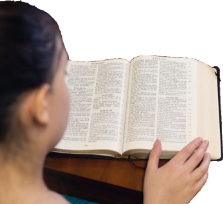 15
Rev 1
[Speaker Notes: Read each verse section in English. Then ask everyone to practise reading each verse section in English. Then practise reading all the verse in English.]
Practise reading key Bible verses
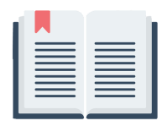 1 Corinthians chapter 15 verses 24 and 25
    24 & 25:15 ١ کۆرنسۆس 24 & 25:15 اول قرنتیان
Then comes the end, when he delivers the kingdom to God the Father after destroying every rule and every authority and power. For he must reign until he has put all his enemies under his feet.
سپس پایان فرا‌‌خواهد رسید، یعنی آنگاه که پس از برانداختن هر ریاست و قدرت و نیرویی، پادشاهی را به خدای پدر سپارد.
زیرا او باید تا زمانی که پا بر همة دشمنانش بگذارد، حکم براند.
دوای ئەمە کۆتایی دێت، کاتێک پاشایەتییەکە ڕادەستی خودای باوک دەکات، پاش ئەوەی هەموو سەرکردایەتی و دەسەڵات و هێزێکی لەناوبرد، 
چونکە دەبێ پاشایەتی بکات، هەتا هەموو دوژمنانی دەخاتە ژێر پێیەوە.
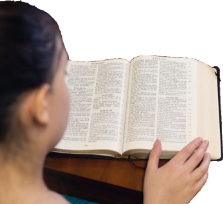 16
Rev 1
[Speaker Notes: Read each verse section in English. Then ask everyone to practise reading each verse section in English. Then practise reading all the verse in English.]
Practise reading key Bible verses
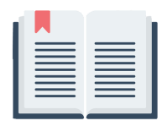 Revelation chapter 11 verse 15
15:11 مکاشفه  15:11 مکاشفه
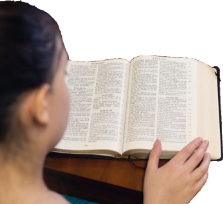 17
Rev 1
[Speaker Notes: Read the verse reference in English. Then ask everyone to practise reading the reference in English.]
Practise reading key Bible verses
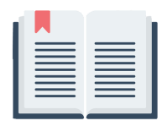 Revelation chapter 11 verse 15
15:11 مکاشفه  15:11 مکاشفه
Then the seventh angel blew his trumpet, and there were loud voices in heaven, saying, The kingdom of the world has become the kingdom of our Lord and of his Christ, and he shall reign forever and ever.
آنگاه فرشتة هفتم شیپورش را به‌‌صدا در‌آورد؛ و ناگهان صداهایی بلند در آسمان پیچید که می‌گفت: «حکومت جهان، از آنِ خداوند ما و مسیح او شده است. و او تا ابد حکم خواهد راند
فریشتەی حەوتەمیش کەڕەناکەی لێدا و چەند دەنگێکی بەرز لە ئاسمانەوە هاتن و گوتیان: «شانشینی جیهان بووەتە شانشینی پەروەردگارمان و مەسیحەکەی ، مەسیحیش بۆ هەتاهەتایە پاشایەتی دەکات.»
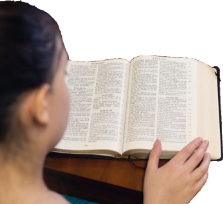 18
Rev 1
[Speaker Notes: Read each verse section in English. Then ask everyone to practise reading each verse section in English. Then practise reading all the verse in English.]
Practise reading key Bible verses
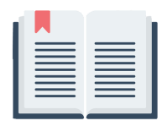 Revelation chapter 11 verse 15
15:11 مکاشفه  15:11 مکاشفه
Then the seventh angel blew his trumpet, and there were loud voices in heaven, saying, The kingdom of the world has become the kingdom of our Lord and of his Christ, and he shall reign forever and ever.
آنگاه فرشتة هفتم شیپورش را به‌‌صدا در‌آورد؛ و ناگهان صداهایی بلند در آسمان پیچید که می‌گفت: «حکومت جهان، از آنِ خداوند ما و مسیح او شده است. و او تا ابد حکم خواهد راند
فریشتەی حەوتەمیش کەڕەناکەی لێدا و چەند دەنگێکی بەرز لە ئاسمانەوە هاتن و گوتیان: «شانشینی جیهان بووەتە شانشینی پەروەردگارمان و مەسیحەکەی ، مەسیحیش بۆ هەتاهەتایە پاشایەتی دەکات.»
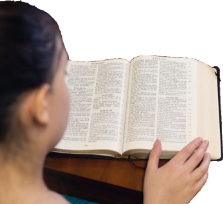 19
Rev 1
[Speaker Notes: Read each verse section in English. Then ask everyone to practise reading each verse section in English. Then practise reading all the verse in English.]
Practise reading key Bible verses
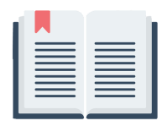 Revelation chapter 11 verse 15
15:11 مکاشفه  15:11 مکاشفه
Then the seventh angel blew his trumpet, and there were loud voices in heaven, saying, The kingdom of the world has become the kingdom of our Lord and of his Christ, and he shall reign forever and ever.
آنگاه فرشتة هفتم شیپورش را به‌‌صدا در‌آورد؛ و ناگهان صداهایی بلند در آسمان پیچید که می‌گفت: «حکومت جهان، از آنِ خداوند ما و مسیح او شده است. و او تا ابد حکم خواهد راند
فریشتەی حەوتەمیش کەڕەناکەی لێدا و چەند دەنگێکی بەرز لە ئاسمانەوە هاتن و گوتیان: «شانشینی جیهان بووەتە شانشینی پەروەردگارمان و مەسیحەکەی ، مەسیحیش بۆ هەتاهەتایە پاشایەتی دەکات.»
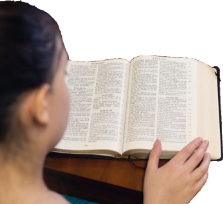 20
Rev 1
[Speaker Notes: Read each verse section in English. Then ask everyone to practise reading each verse section in English. Then practise reading all the verse in English.]
Practise reading key Bible verses
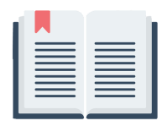 Revelation chapter 11 verse 15
15:11 مکاشفه  15:11 مکاشفه
Then the seventh angel blew his trumpet, and there were loud voices in heaven, saying, The kingdom of the world has become the kingdom of our Lord and of his Christ, and he shall reign forever and ever.
آنگاه فرشتة هفتم شیپورش را به‌‌صدا در‌آورد؛ و ناگهان صداهایی بلند در آسمان پیچید که می‌گفت: «حکومت جهان، از آنِ خداوند ما و مسیح او شده است. و او تا ابد حکم خواهد راند
فریشتەی حەوتەمیش کەڕەناکەی لێدا و چەند دەنگێکی بەرز لە ئاسمانەوە هاتن و گوتیان: «شانشینی جیهان بووەتە شانشینی پەروەردگارمان و مەسیحەکەی ، مەسیحیش بۆ هەتاهەتایە پاشایەتی دەکات.»
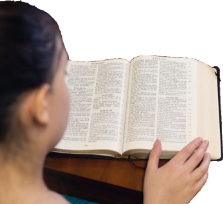 21
Rev 1
[Speaker Notes: Read the verse reference in English. Then ask everyone to practise reading the reference in English.]
Practise reading key Bible verses
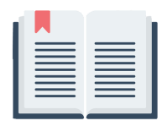 Revelation chapter 11 verse 15
15:11 مکاشفه  15:11 مکاشفه
Then the seventh angel blew his trumpet, and there were loud voices in heaven, saying, The kingdom of the world has become the kingdom of our Lord and of his Christ, and he shall reign forever and ever.
آنگاه فرشتة هفتم شیپورش را به‌‌صدا در‌آورد؛ و ناگهان صداهایی بلند در آسمان پیچید که می‌گفت: «حکومت جهان، از آنِ خداوند ما و مسیح او شده است. و او تا ابد حکم خواهد راند
فریشتەی حەوتەمیش کەڕەناکەی لێدا و چەند دەنگێکی بەرز لە ئاسمانەوە هاتن و گوتیان: «شانشینی جیهان بووەتە شانشینی پەروەردگارمان و مەسیحەکەی ، مەسیحیش بۆ هەتاهەتایە پاشایەتی دەکات.»
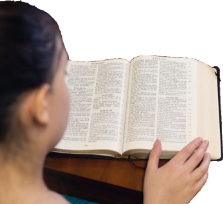 22
Rev 1
[Speaker Notes: Read each verse section in English. Then ask everyone to practise reading each verse section in English. Then practise reading all the verse in English.]
Practise reading key Bible verses
Verses that tell us how Jesus will rule the world when he comes
آیاتی که به ما می گویند وقتی عیسی بیاید چگونه بر جهان حکومت خواهد کرد
ئەو ئایەتانەی کە پێمان دەڵێن عیسا چۆن فەرمانڕەوایی جیهان دەکات کاتێک دێت
23
Rev 1
Practise reading key Bible verses
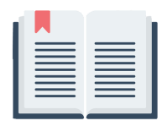 Isaiah chapter 11 verse 3
         3:11 ئیشایا  3:11 اشعیا
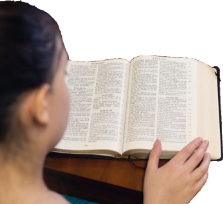 24
Rev 1
[Speaker Notes: Read the verse reference in English. Then ask everyone to practise reading the reference in English.]
Practise reading key Bible verses
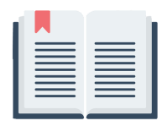 Isaiah chapter 11 verse 3
         3:11 ئیشایا  3:11 اشعیا
And his delight shall be in the fear of the Lord. He shall not judge by what his eyes see, or decide disputes by what his ears hear,
و لذت او در ترس خداوند خواهد بود. بر حسب آنچه به چشم بیند، داوری نخواهد کرد و بر وفق آنچه به گوش شنود، حکم نخواهد داد؛
بە لەخواترسی شادمان دەبێت. بەگوێرەی بینینی چاوی خۆی دادوەری ناکات، بەگوێرەی بیستنی گوێی خۆی بڕیار نادات،
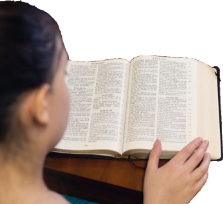 25
Rev 1
[Speaker Notes: Read each verse section in English. Then ask everyone to practise reading each verse section in English. Then practise reading all the verse in English.]
Practise reading key Bible verses
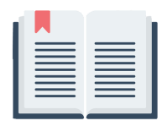 Isaiah chapter 11 verse 3
         3:11 ئیشایا  3:11 اشعیا
And his delight shall be in the fear of the Lord. He shall not judge by what his eyes see, or decide disputes by what his ears hear,
و لذت او در ترس خداوند خواهد بود. بر حسب آنچه به چشم بیند، داوری نخواهد کرد و بر وفق آنچه به گوش شنود، حکم نخواهد داد؛
بە لەخواترسی شادمان دەبێت. بەگوێرەی بینینی چاوی خۆی دادوەری ناکات، بەگوێرەی بیستنی گوێی خۆی بڕیار نادات،
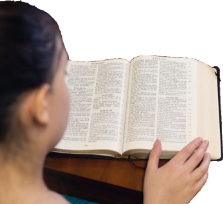 26
Rev 1
[Speaker Notes: Read each verse section in English. Then ask everyone to practise reading each verse section in English. Then practise reading all the verse in English.]
Practise reading key Bible verses
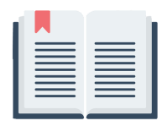 Isaiah chapter 11 verse 3
         3:11 ئیشایا  3:11 اشعیا
And his delight shall be in the fear of the Lord. He shall not judge by what his eyes see, or decide disputes by what his ears hear,
و لذت او در ترس خداوند خواهد بود. بر حسب آنچه به چشم بیند، داوری نخواهد کرد و بر وفق آنچه به گوش شنود، حکم نخواهد داد؛
بە لەخواترسی شادمان دەبێت. بەگوێرەی بینینی چاوی خۆی دادوەری ناکات، بەگوێرەی بیستنی گوێی خۆی بڕیار نادات،
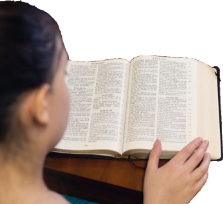 27
Rev 1
[Speaker Notes: Read each verse section in English. Then ask everyone to practise reading each verse section in English. Then practise reading all the verse in English.]
Practise reading key Bible verses
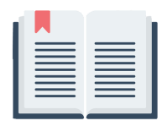 Isaiah chapter 11 verse 4
         4:11 ئیشایا  4:11 اشعیا
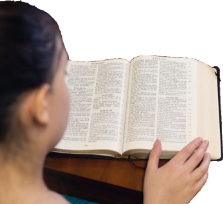 28
Rev 1
[Speaker Notes: Read the verse reference in English. Then ask everyone to practise reading the reference in English.]
Practise reading key Bible verses
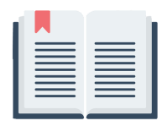 Isaiah chapter 11 verse 4
         4:11 ئیشایا  4:11 اشعیا
but with righteousness he shall judge the poor, and decide with equity for the meek of the earth; and he shall strike the earth with the rod of his mouth, and with the breath of his lips he shall kill the wicked.
بلکه بینوایان را به عدالت داوری خواهد کرد، و برای ستمدیدگان زمین به انصاف حکم خواهد داد. جهان را به عصای دهانش خواهد زد، و شریران را به نَفَس لبهایش خواهد کشت.
بەڵکو بە ڕاستودروستی دادوەری بۆ هەژاران دەکات و بە ڕاستی بڕیار بۆ نەدارانی جیهان دەدات. بە داردەستی دەمی لە زەوی دەدات، بە بای لێوەکانی بەدکاران دەکوژێت.
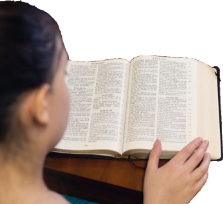 29
Rev 1
[Speaker Notes: Read each verse section in English. Then ask everyone to practise reading each verse section in English. Then practise reading all the verse in English.]
Practise reading key Bible verses
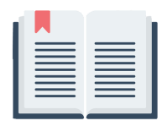 Isaiah chapter 11 verse 4
         4:11 ئیشایا  4:11 اشعیا
but with righteousness he shall judge the poor, and decide with equity for the meek of the earth; and he shall strike the earth with the rod of his mouth, and with the breath of his lips he shall kill the wicked.
بلکه بینوایان را به عدالت داوری خواهد کرد، و برای ستمدیدگان زمین به انصاف حکم خواهد داد. جهان را به عصای دهانش خواهد زد، و شریران را به نَفَس لبهایش خواهد کشت.
بەڵکو بە ڕاستودروستی دادوەری بۆ هەژاران دەکات و بە ڕاستی بڕیار بۆ نەدارانی جیهان دەدات. بە داردەستی دەمی لە زەوی دەدات، بە بای لێوەکانی بەدکاران دەکوژێت.
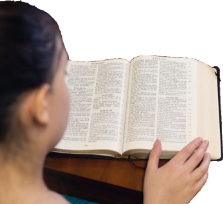 30
Rev 1
[Speaker Notes: Read each verse section in English. Then ask everyone to practise reading each verse section in English. Then practise reading all the verse in English.]
Practise reading key Bible verses
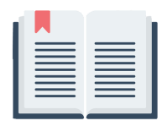 Isaiah chapter 11 verse 4
         4:11 ئیشایا  4:11 اشعیا
but with righteousness he shall judge the poor, and decide with equity for the meek of the earth; and he shall strike the earth with the rod of his mouth, and with the breath of his lips he shall kill the wicked.
بلکه بینوایان را به عدالت داوری خواهد کرد، و برای ستمدیدگان زمین به انصاف حکم خواهد داد. جهان را به عصای دهانش خواهد زد، و شریران را به نَفَس لبهایش خواهد کشت.
بەڵکو بە ڕاستودروستی دادوەری بۆ هەژاران دەکات و بە ڕاستی بڕیار بۆ نەدارانی جیهان دەدات. بە داردەستی دەمی لە زەوی دەدات، بە بای لێوەکانی بەدکاران دەکوژێت.
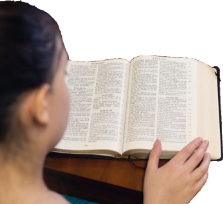 31
Rev 1
[Speaker Notes: Read each verse section in English. Then ask everyone to practise reading each verse section in English. Then practise reading all the verse in English.]
Practise reading key Bible verses
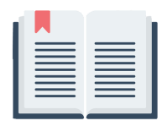 Isaiah chapter 11 verse 4
         4:11 ئیشایا  4:11 اشعیا
but with righteousness he shall judge the poor, and decide with equity for the meek of the earth; and he shall strike the earth with the rod of his mouth, and with the breath of his lips he shall kill the wicked.
بلکه بینوایان را به عدالت داوری خواهد کرد، و برای ستمدیدگان زمین به انصاف حکم خواهد داد. جهان را به عصای دهانش خواهد زد، و شریران را به نَفَس لبهایش خواهد کشت.
بەڵکو بە ڕاستودروستی دادوەری بۆ هەژاران دەکات و بە ڕاستی بڕیار بۆ نەدارانی جیهان دەدات. بە داردەستی دەمی لە زەوی دەدات، بە بای لێوەکانی بەدکاران دەکوژێت.
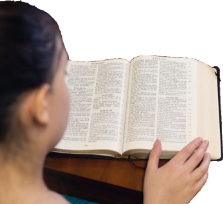 32
Rev 1
[Speaker Notes: Read each verse section in English. Then ask everyone to practise reading each verse section in English. Then practise reading all the verse in English.]
Micah chapter 4 verse 3
         3:4 میخا  3:4 میکاه
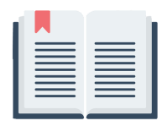 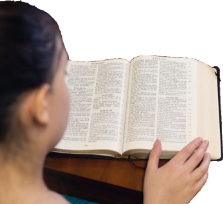 33
Rev 1
[Speaker Notes: Read the verse reference in English. Then ask everyone to practise reading the reference in English]
Micah chapter 4 verse 3
         3:4 میخا  3:4 میکاه
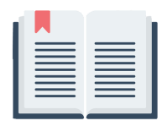 He shall judge between many peoples, and shall decide for strong nations far away; and they shall beat their swords into plowshares, and their spears into pruning hooks; nation shall not lift up sword against nation, neither shall they learn war anymore;
او میان ملتهای بسیار داوری خواهد کرد و منازعات قومهای نیرومند را تا دوردستها فیصل خواهد داد؛ ایشان شمشیرهای خود را برای ساختن گاوآهن خواهند شکست، و نیزه‌های خویش را برای تهیۀ ابزار باغبانی؛ دیگر قومی بر قوم دیگر شمشیر نخواهد کشید، و جنگاوری را دیگر نخواهند آموخت.
لەنێو چەندین گەل دادوەری دەکات، ناوبژی بۆ نەتەوە بەهێز و دوورەکان دەکات، شمشێرەکانیان دەکوتنەوە و دەیکەنە گاسن، ڕمەکانیشیان دەکەنە داس. هیچ نەتەوەیەک شمشێر لە نەتەوەیەکی دیکە هەڵناکێشێت، چیتر فێری جەنگ نابن.
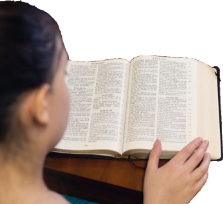 34
Rev 1
[Speaker Notes: Read each verse section in English. Then ask everyone to practise reading each verse section in English. Then practise reading all the verse in English.]
Micah chapter 4 verse 3
         3:4 میخا  3:4 میکاه
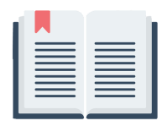 He shall judge between many peoples, and shall decide for strong nations far away; and they shall beat their swords into plowshares, and their spears into pruning hooks; nation shall not lift up sword against nation, neither shall they learn war anymore;
او میان ملتهای بسیار داوری خواهد کرد و منازعات قومهای نیرومند را تا دوردستها فیصل خواهد داد؛ ایشان شمشیرهای خود را برای ساختن گاوآهن خواهند شکست، و نیزه‌های خویش را برای تهیۀ ابزار باغبانی؛ دیگر قومی بر قوم دیگر شمشیر نخواهد کشید، و جنگاوری را دیگر نخواهند آموخت.
لەنێو چەندین گەل دادوەری دەکات، ناوبژی بۆ نەتەوە بەهێز و دوورەکان دەکات، شمشێرەکانیان دەکوتنەوە و دەیکەنە گاسن، ڕمەکانیشیان دەکەنە داس. هیچ نەتەوەیەک شمشێر لە نەتەوەیەکی دیکە هەڵناکێشێت، چیتر فێری جەنگ نابن.
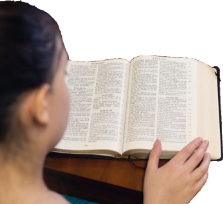 35
Rev 1
[Speaker Notes: Read each verse section in English. Then ask everyone to practise reading each verse section in English. Then practise reading all the verse in English.]
Micah chapter 4 verse 3
         3:4 میخا  3:4 میکاه
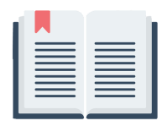 He shall judge between many peoples, and shall decide for strong nations far away; and they shall beat their swords into plowshares, and their spears into pruning hooks; nation shall not lift up sword against nation, neither shall they learn war anymore;
او میان ملتهای بسیار داوری خواهد کرد و منازعات قومهای نیرومند را تا دوردستها فیصل خواهد داد؛ ایشان شمشیرهای خود را برای ساختن گاوآهن خواهند شکست، و نیزه‌های خویش را برای تهیۀ ابزار باغبانی؛ دیگر قومی بر قوم دیگر شمشیر نخواهد کشید، و جنگاوری را دیگر نخواهند آموخت.
لەنێو چەندین گەل دادوەری دەکات، ناوبژی بۆ نەتەوە بەهێز و دوورەکان دەکات، شمشێرەکانیان دەکوتنەوە و دەیکەنە گاسن، ڕمەکانیشیان دەکەنە داس. هیچ نەتەوەیەک شمشێر لە نەتەوەیەکی دیکە هەڵناکێشێت، چیتر فێری جەنگ نابن.
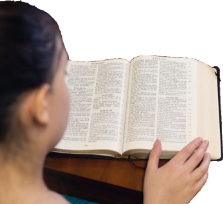 36
Rev 1
[Speaker Notes: Read each verse section in English. Then ask everyone to practise reading each verse section in English. Then practise reading all the verse in English.]
Micah chapter 4 verse 3
         3:4 میخا  3:4 میکاه
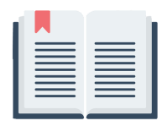 He shall judge between many peoples, and shall decide for strong nations far away; and they shall beat their swords into plowshares, and their spears into pruning hooks; nation shall not lift up sword against nation, neither shall they learn war anymore;
او میان ملتهای بسیار داوری خواهد کرد و منازعات قومهای نیرومند را تا دوردستها فیصل خواهد داد؛ ایشان شمشیرهای خود را برای ساختن گاوآهن خواهند شکست، و نیزه‌های خویش را برای تهیۀ ابزار باغبانی؛ دیگر قومی بر قوم دیگر شمشیر نخواهد کشید، و جنگاوری را دیگر نخواهند آموخت.
لەنێو چەندین گەل دادوەری دەکات، ناوبژی بۆ نەتەوە بەهێز و دوورەکان دەکات، شمشێرەکانیان دەکوتنەوە و دەیکەنە گاسن، ڕمەکانیشیان دەکەنە داس. هیچ نەتەوەیەک شمشێر لە نەتەوەیەکی دیکە هەڵناکێشێت، چیتر فێری جەنگ نابن.
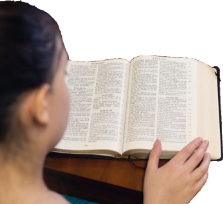 37
Rev 1
[Speaker Notes: Read each verse section in English. Then ask everyone to practise reading each verse section in English. Then practise reading all the verse in English.]
Micah chapter 4 verse 3
         3:4 میخا  3:4 میکاه
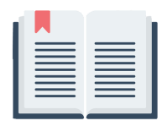 He shall judge between many peoples, and shall decide for strong nations far away; and they shall beat their swords into plowshares, and their spears into pruning hooks; nation shall not lift up sword against nation, neither shall they learn war anymore;
او میان ملتهای بسیار داوری خواهد کرد و منازعات قومهای نیرومند را تا دوردستها فیصل خواهد داد؛ ایشان شمشیرهای خود را برای ساختن گاوآهن خواهند شکست، و نیزه‌های خویش را برای تهیۀ ابزار باغبانی؛ دیگر قومی بر قوم دیگر شمشیر نخواهد کشید، و جنگاوری را دیگر نخواهند آموخت.
لەنێو چەندین گەل دادوەری دەکات، ناوبژی بۆ نەتەوە بەهێز و دوورەکان دەکات، شمشێرەکانیان دەکوتنەوە و دەیکەنە گاسن، ڕمەکانیشیان دەکەنە داس. هیچ نەتەوەیەک شمشێر لە نەتەوەیەکی دیکە هەڵناکێشێت، چیتر فێری جەنگ نابن.
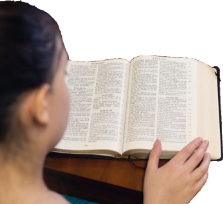 38
Rev 1
[Speaker Notes: Read each verse section in English. Then ask everyone to practise reading each verse section in English. Then practise reading all the verse in English.]
Micah chapter 4 verse 3
         3:4 میخا  3:4 میکاه
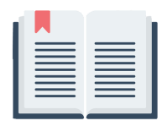 He shall judge between many peoples, and shall decide for strong nations far away; and they shall beat their swords into plowshares, and their spears into pruning hooks; nation shall not lift up sword against nation, neither shall they learn war anymore;
او میان ملتهای بسیار داوری خواهد کرد و منازعات قومهای نیرومند را تا دوردستها فیصل خواهد داد؛ ایشان شمشیرهای خود را برای ساختن گاوآهن خواهند شکست، و نیزه‌های خویش را برای تهیۀ ابزار باغبانی؛ دیگر قومی بر قوم دیگر شمشیر نخواهد کشید، و جنگاوری را دیگر نخواهند آموخت.
لەنێو چەندین گەل دادوەری دەکات، ناوبژی بۆ نەتەوە بەهێز و دوورەکان دەکات، شمشێرەکانیان دەکوتنەوە و دەیکەنە گاسن، ڕمەکانیشیان دەکەنە داس. هیچ نەتەوەیەک شمشێر لە نەتەوەیەکی دیکە هەڵناکێشێت، چیتر فێری جەنگ نابن.
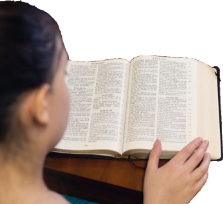 39
Rev 1
[Speaker Notes: Read each verse section in English. Then ask everyone to practise reading each verse section in English. Then practise reading all the verse in English.]
Isaiah chapter 9 verse 7
              7:9 ئیشایا  7:9 اشعیا
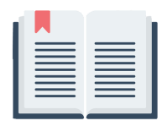 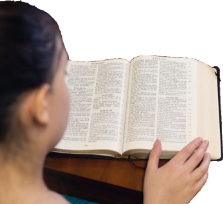 40
Rev 1
[Speaker Notes: Read the verse reference in English. Then ask everyone to practise reading the reference in English.]
Isaiah chapter 9 verse 7
              7:9 ئیشایا  7:9 اشعیا
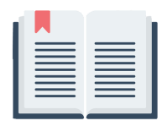 Of the increase of his government and of peace there will be no end, on the throne of David and over his kingdom, to establish it and to uphold it with justice and with righteousness from this time forth and forevermore. The zeal of the Lord of hosts will do this.
افزونی فرمانروایی و صلح او را پایانی نخواهد بود، و او بر تخت داوود و بر قلمرو او حکمرانی خواهد کرد، و آن را به انصاف و عدالت، از حال تا به ابد، استوار خواهد ساخت و پایدار نگاه خواهد داشت. غیرت خداوند لشکرها این را به انجام خواهد رسانید.
گەشەسەندنی سەرۆکایەتی و ئاشتییەکەی بێ کۆتایی دەبێت. لەسەر تەختی داود و بەسەر شانشینەکەی پاشایەتی دەکات بۆ چەسپاندنی و بەهێزکردنی، بە دادپەروەری و بە ڕاستودروستی لە ئێستاوە و هەتاهەتایە. دڵگەرمی یەزدانی سوپاسالار ئەمە دەکات.
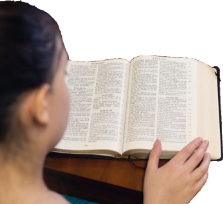 41
Rev 1
[Speaker Notes: Read each verse section in English. Then ask everyone to practise reading each verse section in English. Then practise reading all the verse in English.]
Isaiah chapter 9 verse 7
              7:9 ئیشایا  7:9 اشعیا
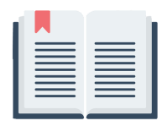 Of the increase of his government and of peace there will be no end, on the throne of David and over his kingdom, to establish it and to uphold it with justice and with righteousness from this time forth and forevermore. The zeal of the Lord of hosts will do this.
افزونی فرمانروایی و صلح او را پایانی نخواهد بود، و او بر تخت داوود و بر قلمرو او حکمرانی خواهد کرد، و آن را به انصاف و عدالت، از حال تا به ابد، استوار خواهد ساخت و پایدار نگاه خواهد داشت. غیرت خداوند لشکرها این را به انجام خواهد رسانید.
گەشەسەندنی سەرۆکایەتی و ئاشتییەکەی بێ کۆتایی دەبێت. لەسەر تەختی داود و بەسەر شانشینەکەی پاشایەتی دەکات بۆ چەسپاندنی و بەهێزکردنی، بە دادپەروەری و بە ڕاستودروستی لە ئێستاوە و هەتاهەتایە. دڵگەرمی یەزدانی سوپاسالار ئەمە دەکات.
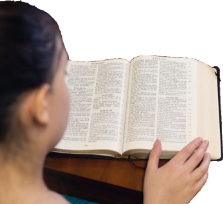 42
Rev 1
[Speaker Notes: Read each verse section in English. Then ask everyone to practise reading each verse section in English. Then practise reading all the verse in English.]
Isaiah chapter 9 verse 7
              7:9 ئیشایا  7:9 اشعیا
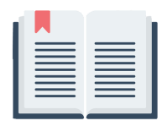 Of the increase of his government and of peace there will be no end, on the throne of David and over his kingdom, to establish it and to uphold it with justice and with righteousness from this time forth and forevermore. The zeal of the Lord of hosts will do this.
افزونی فرمانروایی و صلح او را پایانی نخواهد بود، و او بر تخت داوود و بر قلمرو او حکمرانی خواهد کرد، و آن را به انصاف و عدالت، از حال تا به ابد، استوار خواهد ساخت و پایدار نگاه خواهد داشت. غیرت خداوند لشکرها این را به انجام خواهد رسانید.
گەشەسەندنی سەرۆکایەتی و ئاشتییەکەی بێ کۆتایی دەبێت. لەسەر تەختی داود و بەسەر شانشینەکەی پاشایەتی دەکات بۆ چەسپاندنی و بەهێزکردنی، بە دادپەروەری و بە ڕاستودروستی لە ئێستاوە و هەتاهەتایە. دڵگەرمی یەزدانی سوپاسالار ئەمە دەکات.
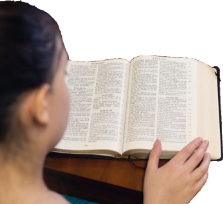 43
Rev 1
[Speaker Notes: Read each verse section in English. Then ask everyone to practise reading each verse section in English. Then practise reading all the verse in English.]
Isaiah chapter 9 verse 7
              7:9 ئیشایا  7:9 اشعیا
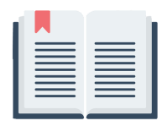 Of the increase of his government and of peace there will be no end, on the throne of David and over his kingdom, to establish it and to uphold it with justice and with righteousness from this time forth and forevermore. The zeal of the Lord of hosts will do this.
افزونی فرمانروایی و صلح او را پایانی نخواهد بود، و او بر تخت داوود و بر قلمرو او حکمرانی خواهد کرد، و آن را به انصاف و عدالت، از حال تا به ابد، استوار خواهد ساخت و پایدار نگاه خواهد داشت. غیرت خداوند لشکرها این را به انجام خواهد رسانید.
گەشەسەندنی سەرۆکایەتی و ئاشتییەکەی بێ کۆتایی دەبێت. لەسەر تەختی داود و بەسەر شانشینەکەی پاشایەتی دەکات بۆ چەسپاندنی و بەهێزکردنی، بە دادپەروەری و بە ڕاستودروستی لە ئێستاوە و هەتاهەتایە. دڵگەرمی یەزدانی سوپاسالار ئەمە دەکات.
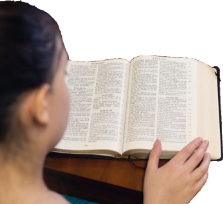 44
Rev 1
[Speaker Notes: Read each verse section in English. Then ask everyone to practise reading each verse section in English. Then practise reading all the verse in English.]
Isaiah chapter 9 verse 7
              7:9 ئیشایا  7:9 اشعیا
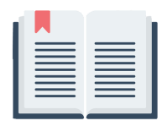 Of the increase of his government and of peace there will be no end, on the throne of David and over his kingdom, to establish it and to uphold it with justice and with righteousness from this time forth and forevermore. The zeal of the Lord of hosts will do this.
افزونی فرمانروایی و صلح او را پایانی نخواهد بود، و او بر تخت داوود و بر قلمرو او حکمرانی خواهد کرد، و آن را به انصاف و عدالت، از حال تا به ابد، استوار خواهد ساخت و پایدار نگاه خواهد داشت. غیرت خداوند لشکرها این را به انجام خواهد رسانید.
گەشەسەندنی سەرۆکایەتی و ئاشتییەکەی بێ کۆتایی دەبێت. لەسەر تەختی داود و بەسەر شانشینەکەی پاشایەتی دەکات بۆ چەسپاندنی و بەهێزکردنی، بە دادپەروەری و بە ڕاستودروستی لە ئێستاوە و هەتاهەتایە. دڵگەرمی یەزدانی سوپاسالار ئەمە دەکات.
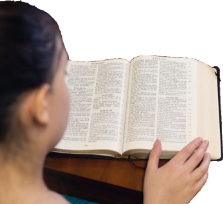 45
Rev 1
[Speaker Notes: Read each verse section in English. Then ask everyone to practise reading each verse section in English. Then practise reading all the verse in English.]
Isaiah chapter 9 verse 7
              7:9 ئیشایا  7:9 اشعیا
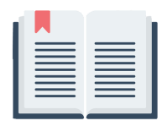 Of the increase of his government and of peace there will be no end, on the throne of David and over his kingdom, to establish it and to uphold it with justice and with righteousness from this time forth and forevermore. The zeal of the Lord of hosts will do this.
افزونی فرمانروایی و صلح او را پایانی نخواهد بود، و او بر تخت داوود و بر قلمرو او حکمرانی خواهد کرد، و آن را به انصاف و عدالت، از حال تا به ابد، استوار خواهد ساخت و پایدار نگاه خواهد داشت. غیرت خداوند لشکرها این را به انجام خواهد رسانید.
گەشەسەندنی سەرۆکایەتی و ئاشتییەکەی بێ کۆتایی دەبێت. لەسەر تەختی داود و بەسەر شانشینەکەی پاشایەتی دەکات بۆ چەسپاندنی و بەهێزکردنی، بە دادپەروەری و بە ڕاستودروستی لە ئێستاوە و هەتاهەتایە. دڵگەرمی یەزدانی سوپاسالار ئەمە دەکات.
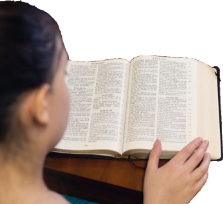 46
Rev 1
[Speaker Notes: Read each verse section in English. Then ask everyone to practise reading each verse section in English. Then practise reading all the verse in English.]
Isaiah chapter 9 verse 7
              7:9 ئیشایا  7:9 اشعیا
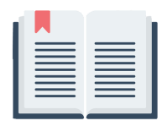 Of the increase of his government and of peace there will be no end, on the throne of David and over his kingdom, to establish it and to uphold it with justice and with righteousness from this time forth and forevermore. The zeal of the Lord of hosts will do this.
افزونی فرمانروایی و صلح او را پایانی نخواهد بود، و او بر تخت داوود و بر قلمرو او حکمرانی خواهد کرد، و آن را به انصاف و عدالت، از حال تا به ابد، استوار خواهد ساخت و پایدار نگاه خواهد داشت. غیرت خداوند لشکرها این را به انجام خواهد رسانید.
گەشەسەندنی سەرۆکایەتی و ئاشتییەکەی بێ کۆتایی دەبێت. لەسەر تەختی داود و بەسەر شانشینەکەی پاشایەتی دەکات بۆ چەسپاندنی و بەهێزکردنی، بە دادپەروەری و بە ڕاستودروستی لە ئێستاوە و هەتاهەتایە. دڵگەرمی یەزدانی سوپاسالار ئەمە دەکات.
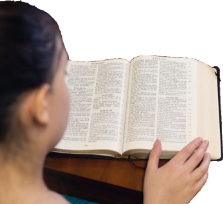 47
Rev 1
[Speaker Notes: Read each verse section in English. Then ask everyone to practise reading each verse section in English. Then practise reading all the verse in English.]
Practise reading key Bible verses
Verses that tell us that Jerusalem will be the future world capital
آیاتی که به ما می گوید که اورشلیم پایتخت آینده جهان خواهد بود
ئەو ئایەتانەی پێمان دەڵێن قودس دەبێتە پایتەختی داهاتووی جیهانی
48
Rev 1
Practise reading key Bible verses
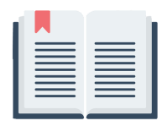 Jeremiah chapter 3 verse 17
                         17:3 یه‌رمیا  17:3 ارمیا
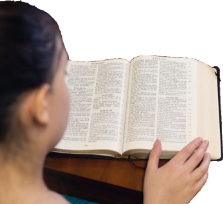 49
Rev 1
[Speaker Notes: Read the verse reference in English. Then ask everyone to practise reading the reference in English.]
Practise reading key Bible verses
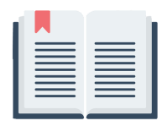 Jeremiah chapter 3 verse 17
                         17:3 یه‌رمیا  17:3 ارمیا
At that time Jerusalem shall be called the throne of the Lord, and all nations shall gather to it, to the presence of the Lord in Jerusalem, and they shall no more stubbornly follow their own evil heart.
زیرا در آن ایام اورشلیم ’تخت پادشاهی یهوه‘ خوانده خواهد شد، و تمامی قومها به جهت بزرگداشت نام یهوه در اورشلیم گرد خواهند آمد و دیگر سرسختانه از دلِ شریرِ خود پیروی نخواهند کرد.
لەو کاتەدا بە ئۆرشەلیم دەڵێن، ”تەختی یەزدان“ و هەموو نەتەوەکان لە ئۆرشەلیم کۆدەبنەوە بۆ ئەوەی ڕێز لە ناوی یەزدان بگرن. ئیتر بەدوای کەللەڕەقییە خراپەکەیان ناکەون.
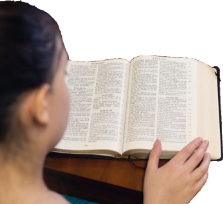 50
Rev 1
[Speaker Notes: Read each verse section in English. Then ask everyone to practise reading each verse section in English. Then practise reading all the verse in English.]
Practise reading key Bible verses
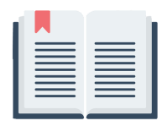 Jeremiah chapter 3 verse 17
                         17:3 یه‌رمیا  17:3 ارمیا
At that time Jerusalem shall be called the throne of the Lord, and all nations shall gather to it, to the presence of the Lord in Jerusalem, and they shall no more stubbornly follow their own evil heart.
زیرا در آن ایام اورشلیم ’تخت پادشاهی یهوه‘ خوانده خواهد شد، و تمامی قومها به جهت بزرگداشت نام یهوه در اورشلیم گرد خواهند آمد و دیگر سرسختانه از دلِ شریرِ خود پیروی نخواهند کرد.
لەو کاتەدا بە ئۆرشەلیم دەڵێن، ”تەختی یەزدان“ و هەموو نەتەوەکان لە ئۆرشەلیم کۆدەبنەوە بۆ ئەوەی ڕێز لە ناوی یەزدان بگرن. ئیتر بەدوای کەللەڕەقییە خراپەکەیان ناکەون.
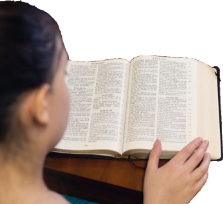 51
Rev 1
[Speaker Notes: Read each verse section in English. Then ask everyone to practise reading each verse section in English. Then practise reading all the verse in English.]
Practise reading key Bible verses
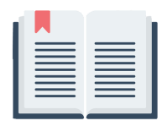 Jeremiah chapter 3 verse 17
                         17:3 یه‌رمیا  17:3 ارمیا
At that time Jerusalem shall be called the throne of the Lord, and all nations shall gather to it, to the presence of the Lord in Jerusalem, and they shall no more stubbornly follow their own evil heart.
زیرا در آن ایام اورشلیم ’تخت پادشاهی یهوه‘ خوانده خواهد شد، و تمامی قومها به جهت بزرگداشت نام یهوه در اورشلیم گرد خواهند آمد و دیگر سرسختانه از دلِ شریرِ خود پیروی نخواهند کرد.
لەو کاتەدا بە ئۆرشەلیم دەڵێن، ”تەختی یەزدان“ و هەموو نەتەوەکان لە ئۆرشەلیم کۆدەبنەوە بۆ ئەوەی ڕێز لە ناوی یەزدان بگرن. ئیتر بەدوای کەللەڕەقییە خراپەکەیان ناکەون.
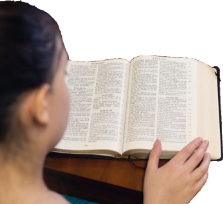 52
Rev 1
[Speaker Notes: Read each verse section in English. Then ask everyone to practise reading each verse section in English. Then practise reading all the verse in English.]
Practise reading key Bible verses
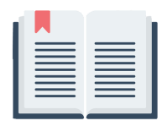 Jeremiah chapter 3 verse 17
                         17:3 یه‌رمیا  17:3 ارمیا
At that time Jerusalem shall be called the throne of the Lord, and all nations shall gather to it, to the presence of the Lord in Jerusalem, and they shall no more stubbornly follow their own evil heart.
زیرا در آن ایام اورشلیم ’تخت پادشاهی یهوه‘ خوانده خواهد شد، و تمامی قومها به جهت بزرگداشت نام یهوه در اورشلیم گرد خواهند آمد و دیگر سرسختانه از دلِ شریرِ خود پیروی نخواهند کرد.
لەو کاتەدا بە ئۆرشەلیم دەڵێن، ”تەختی یەزدان“ و هەموو نەتەوەکان لە ئۆرشەلیم کۆدەبنەوە بۆ ئەوەی ڕێز لە ناوی یەزدان بگرن. ئیتر بەدوای کەللەڕەقییە خراپەکەیان ناکەون.
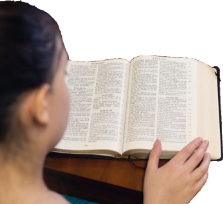 53
Rev 1
[Speaker Notes: Read each verse section in English. Then ask everyone to practise reading each verse section in English. Then practise reading all the verse in English.]
Practise reading key Bible verses
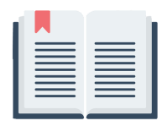 Micah chapter 4 verse 2
                         2:4 میخا  2:4 میکاه
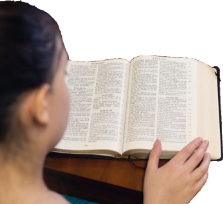 54
Rev 1
[Speaker Notes: Read the verse reference in English. Then ask everyone to practise reading the reference in English.]
Practise reading key Bible verses
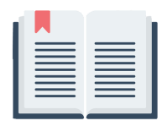 Micah chapter 4 verse 2
                         2:4 میخا  2:4 میکاه
and many nations shall come, and say: Come, let us go up to the mountain of the Lord, to the house of the God of Jacob, that he may teach us his ways and that we may walk in his paths. For out of Zion shall go forth the law, and the word of the Lord from Jerusalem.
و قومهای بسیار آمده، خواهند گفت: «بیایید تا به کوه خداوند برویم و به خانۀ خدای یعقوب برآییم، تا راههای خویش را به ما تعلیم دهد و در طریقهای وی گام برداریم.» زیرا شریعت از صَهیون صادر خواهد شد، کلام خداوند از اورشلیم.
زۆرێک لە نەتەوەکان بەڕێ دەکەون و دەڵێن: «وەرن با بەرەو کێوی یەزدان سەربکەوین، بۆ ماڵەکەی خودای یاقوب. فێری ڕێگاکانی خۆیمان دەکات، بۆ ئەوەی بە ڕێچکەی ئەودا بڕۆین.» فێرکردن لە سییۆنەوە دەردەچێت، پەیامی یەزدانیش لە ئۆرشەلیمەوە.
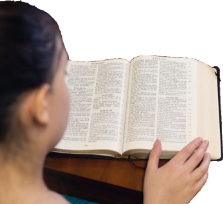 55
Rev 1
[Speaker Notes: Read each verse section in English. Then ask everyone to practise reading each verse section in English. Then practise reading all the verse in English.]
Practise reading key Bible verses
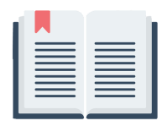 Micah chapter 4 verse 2
                         2:4 میخا  2:4 میکاه
and many nations shall come, and say: Come, let us go up to the mountain of the Lord, to the house of the God of Jacob, that he may teach us his ways and that we may walk in his paths. For out of Zion shall go forth the law, and the word of the Lord from Jerusalem.
و قومهای بسیار آمده، خواهند گفت: «بیایید تا به کوه خداوند برویم و به خانۀ خدای یعقوب برآییم، تا راههای خویش را به ما تعلیم دهد و در طریقهای وی گام برداریم.» زیرا شریعت از صَهیون صادر خواهد شد، کلام خداوند از اورشلیم.
زۆرێک لە نەتەوەکان بەڕێ دەکەون و دەڵێن: «وەرن با بەرەو کێوی یەزدان سەربکەوین، بۆ ماڵەکەی خودای یاقوب. فێری ڕێگاکانی خۆیمان دەکات، بۆ ئەوەی بە ڕێچکەی ئەودا بڕۆین.» فێرکردن لە سییۆنەوە دەردەچێت، پەیامی یەزدانیش لە ئۆرشەلیمەوە.
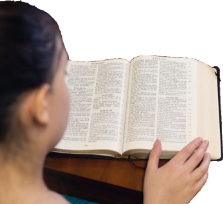 56
Rev 1
[Speaker Notes: Read each verse section in English. Then ask everyone to practise reading each verse section in English. Then practise reading all the verse in English.]
Practise reading key Bible verses
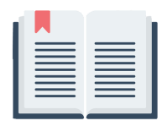 Micah chapter 4 verse 2
                         2:4 میخا  2:4 میکاه
and many nations shall come, and say: Come, let us go up to the mountain of the Lord, to the house of the God of Jacob, that he may teach us his ways and that we may walk in his paths. For out of Zion shall go forth the law, and the word of the Lord from Jerusalem.
و قومهای بسیار آمده، خواهند گفت: «بیایید تا به کوه خداوند برویم و به خانۀ خدای یعقوب برآییم، تا راههای خویش را به ما تعلیم دهد و در طریقهای وی گام برداریم.» زیرا شریعت از صَهیون صادر خواهد شد، کلام خداوند از اورشلیم.
زۆرێک لە نەتەوەکان بەڕێ دەکەون و دەڵێن: «وەرن با بەرەو کێوی یەزدان سەربکەوین، بۆ ماڵەکەی خودای یاقوب. فێری ڕێگاکانی خۆیمان دەکات، بۆ ئەوەی بە ڕێچکەی ئەودا بڕۆین.» فێرکردن لە سییۆنەوە دەردەچێت، پەیامی یەزدانیش لە ئۆرشەلیمەوە.
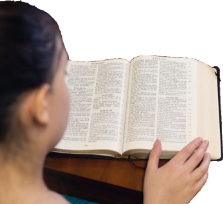 57
Rev 1
[Speaker Notes: Read each verse section in English. Then ask everyone to practise reading each verse section in English. Then practise reading all the verse in English.]
Practise reading key Bible verses
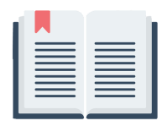 Micah chapter 4 verse 2
                         2:4 میخا  2:4 میکاه
and many nations shall come, and say: Come, let us go up to the mountain of the Lord, to the house of the God of Jacob, that he may teach us his ways and that we may walk in his paths. For out of Zion shall go forth the law, and the word of the Lord from Jerusalem.
و قومهای بسیار آمده، خواهند گفت: «بیایید تا به کوه خداوند برویم و به خانۀ خدای یعقوب برآییم، تا راههای خویش را به ما تعلیم دهد و در طریقهای وی گام برداریم.» زیرا شریعت از صَهیون صادر خواهد شد، کلام خداوند از اورشلیم.
زۆرێک لە نەتەوەکان بەڕێ دەکەون و دەڵێن: «وەرن با بەرەو کێوی یەزدان سەربکەوین، بۆ ماڵەکەی خودای یاقوب. فێری ڕێگاکانی خۆیمان دەکات، بۆ ئەوەی بە ڕێچکەی ئەودا بڕۆین.» فێرکردن لە سییۆنەوە دەردەچێت، پەیامی یەزدانیش لە ئۆرشەلیمەوە.
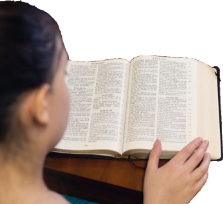 58
Rev 1
[Speaker Notes: Read each verse section in English. Then ask everyone to practise reading each verse section in English. Then practise reading all the verse in English.]
Practise reading key Bible verses
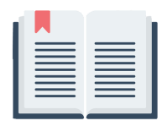 Micah chapter 4 verse 2
                         2:4 میخا  2:4 میکاه
and many nations shall come, and say: Come, let us go up to the mountain of the Lord, to the house of the God of Jacob, that he may teach us his ways and that we may walk in his paths. For out of Zion shall go forth the law, and the word of the Lord from Jerusalem.
و قومهای بسیار آمده، خواهند گفت: «بیایید تا به کوه خداوند برویم و به خانۀ خدای یعقوب برآییم، تا راههای خویش را به ما تعلیم دهد و در طریقهای وی گام برداریم.» زیرا شریعت از صَهیون صادر خواهد شد، کلام خداوند از اورشلیم.
زۆرێک لە نەتەوەکان بەڕێ دەکەون و دەڵێن: «وەرن با بەرەو کێوی یەزدان سەربکەوین، بۆ ماڵەکەی خودای یاقوب. فێری ڕێگاکانی خۆیمان دەکات، بۆ ئەوەی بە ڕێچکەی ئەودا بڕۆین.» فێرکردن لە سییۆنەوە دەردەچێت، پەیامی یەزدانیش لە ئۆرشەلیمەوە.
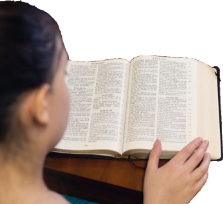 59
Rev 1
[Speaker Notes: Read each verse section in English. Then ask everyone to practise reading each verse section in English. Then practise reading all the verse in English.]
Practise reading key Bible verses
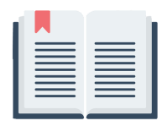 Micah chapter 4 verse 2
                         2:4 میخا  2:4 میکاه
and many nations shall come, and say: Come, let us go up to the mountain of the Lord, to the house of the God of Jacob, that he may teach us his ways and that we may walk in his paths. For out of Zion shall go forth the law, and the word of the Lord from Jerusalem.
و قومهای بسیار آمده، خواهند گفت: «بیایید تا به کوه خداوند برویم و به خانۀ خدای یعقوب برآییم، تا راههای خویش را به ما تعلیم دهد و در طریقهای وی گام برداریم.» زیرا شریعت از صَهیون صادر خواهد شد، کلام خداوند از اورشلیم.
زۆرێک لە نەتەوەکان بەڕێ دەکەون و دەڵێن: «وەرن با بەرەو کێوی یەزدان سەربکەوین، بۆ ماڵەکەی خودای یاقوب. فێری ڕێگاکانی خۆیمان دەکات، بۆ ئەوەی بە ڕێچکەی ئەودا بڕۆین.» فێرکردن لە سییۆنەوە دەردەچێت، پەیامی یەزدانیش لە ئۆرشەلیمەوە.
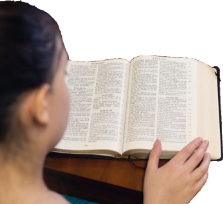 60
Rev 1
[Speaker Notes: Read each verse section in English. Then ask everyone to practise reading each verse section in English. Then practise reading all the verse in English.]
Practise reading key Bible verses
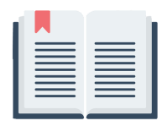 Micah chapter 4 verse 2
                         2:4 میخا  2:4 میکاه
and many nations shall come, and say: Come, let us go up to the mountain of the Lord, to the house of the God of Jacob, that he may teach us his ways and that we may walk in his paths. For out of Zion shall go forth the law, and the word of the Lord from Jerusalem.
و قومهای بسیار آمده، خواهند گفت: «بیایید تا به کوه خداوند برویم و به خانۀ خدای یعقوب برآییم، تا راههای خویش را به ما تعلیم دهد و در طریقهای وی گام برداریم.» زیرا شریعت از صَهیون صادر خواهد شد، کلام خداوند از اورشلیم.
زۆرێک لە نەتەوەکان بەڕێ دەکەون و دەڵێن: «وەرن با بەرەو کێوی یەزدان سەربکەوین، بۆ ماڵەکەی خودای یاقوب. فێری ڕێگاکانی خۆیمان دەکات، بۆ ئەوەی بە ڕێچکەی ئەودا بڕۆین.» فێرکردن لە سییۆنەوە دەردەچێت، پەیامی یەزدانیش لە ئۆرشەلیمەوە.
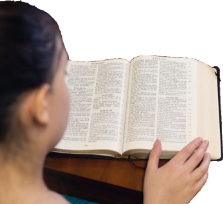 61
Rev 1
[Speaker Notes: Read each verse section in English. Then ask everyone to practise reading each verse section in English. Then practise reading all the verse in English.]
Practise reading key Bible verses
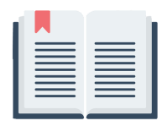 Psalm 48 verses 1 and 2
                         2&1:4 زەبوورەکان  2&1:4 مزامیر
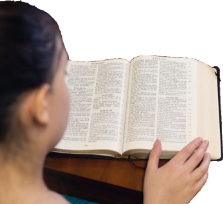 62
Rev 1
[Speaker Notes: Read the verse reference in English. Then ask everyone to practise reading the reference in English.]
Practise reading key Bible verses
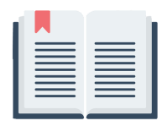 Psalm 48 verses 1 and 2
                         2&1:4 زەبوورەکان  2&1:4 مزامیر
Great is the Lord and greatly to be praised in the city of our God! His holy mountain, beautiful in elevation, is the joy of all the earth, Mount Zion, in the far north, the city of the great King.
خداوند، بزرگ است و بسیار درخورِ ستایش؛ در شهر خدای ما، در کوه مقدس خویش.
کوه صَهیون، زیبا در بلندایش، شادمانی تمامی جهان است. همچون بلندترین ارتفاعات صفون است، آن شهر پادشاهِ بزرگ!
یەزدان مەزنە و شایانی هەموو ستایشێکە، لە شاری خودامان، لە کێوی پیرۆزی خۆی. 
کێوی سییۆن جوانە لە بەرزاییدا، خۆشی هەموو زەوییە، وەک لووتکەی شاخی چافۆن ، شاری پاشای گەورەیە .
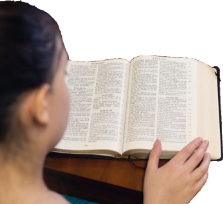 63
Rev 1
[Speaker Notes: Read each verse section in English. Then ask everyone to practise reading each verse section in English. Then practise reading all the verse in English.]
Practise reading key Bible verses
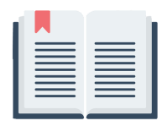 Psalm 48 verses 1 and 2
                         2&1:4 زەبوورەکان  2&1:4 مزامیر
Great is the Lord and greatly to be praised in the city of our God! His holy mountain, beautiful in elevation, is the joy of all the earth, Mount Zion, in the far north, the city of the great King.
خداوند، بزرگ است و بسیار درخورِ ستایش؛ در شهر خدای ما، در کوه مقدس خویش.
کوه صَهیون، زیبا در بلندایش، شادمانی تمامی جهان است. همچون بلندترین ارتفاعات صفون است، آن شهر پادشاهِ بزرگ!
یەزدان مەزنە و شایانی هەموو ستایشێکە، لە شاری خودامان، لە کێوی پیرۆزی خۆی. 
کێوی سییۆن جوانە لە بەرزاییدا، خۆشی هەموو زەوییە، وەک لووتکەی شاخی چافۆن ، شاری پاشای گەورەیە .
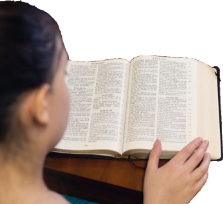 64
Rev 1
[Speaker Notes: Read each verse section in English. Then ask everyone to practise reading each verse section in English. Then practise reading all the verse in English.]
Practise reading key Bible verses
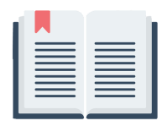 Psalm 48 verses 1 and 2
                         2&1:4 زەبوورەکان  2&1:4 مزامیر
Great is the Lord and greatly to be praised in the city of our God! His holy mountain, beautiful in elevation, is the joy of all the earth, Mount Zion, in the far north, the city of the great King.
خداوند، بزرگ است و بسیار درخورِ ستایش؛ در شهر خدای ما، در کوه مقدس خویش.
کوه صَهیون، زیبا در بلندایش، شادمانی تمامی جهان است. همچون بلندترین ارتفاعات صفون است، آن شهر پادشاهِ بزرگ!
یەزدان مەزنە و شایانی هەموو ستایشێکە، لە شاری خودامان، لە کێوی پیرۆزی خۆی. 
کێوی سییۆن جوانە لە بەرزاییدا، خۆشی هەموو زەوییە، وەک لووتکەی شاخی چافۆن ، شاری پاشای گەورەیە .
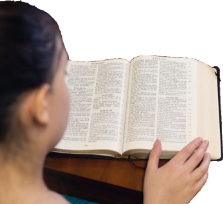 65
Rev 1
[Speaker Notes: Read each verse section in English. Then ask everyone to practise reading each verse section in English. Then practise reading all the verse in English.]
Practise reading key Bible verses
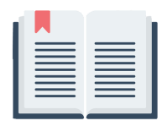 Psalm 48 verses 1 and 2
                         2&1:4 زەبوورەکان  2&1:4 مزامیر
Great is the Lord and greatly to be praised in the city of our God! His holy mountain, beautiful in elevation, is the joy of all the earth, Mount Zion, in the far north, the city of the great King.
خداوند، بزرگ است و بسیار درخورِ ستایش؛ در شهر خدای ما، در کوه مقدس خویش.
کوه صَهیون، زیبا در بلندایش، شادمانی تمامی جهان است. همچون بلندترین ارتفاعات صفون است، آن شهر پادشاهِ بزرگ!
یەزدان مەزنە و شایانی هەموو ستایشێکە، لە شاری خودامان، لە کێوی پیرۆزی خۆی. 
کێوی سییۆن جوانە لە بەرزاییدا، خۆشی هەموو زەوییە، وەک لووتکەی شاخی چافۆن ، شاری پاشای گەورەیە .
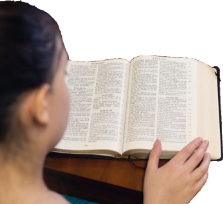 66
Rev 1
[Speaker Notes: Read each verse section in English. Then ask everyone to practise reading each verse section in English. Then practise reading all the verse in English.]
Practise reading key Bible verses
Verses that tell us that believers in Jesus will reign with him
آیاتی که به ما می گوید که ایمانداران به عیسی با او سلطنت خواهند کردئەو ئایەتانەی ئەو ئایەتانەی کە پێمان دەڵێن باوەڕداران بە عیسا لەگەڵیدا پاشایەتی دەکەن
67
Rev 1
Practise reading key Bible verses
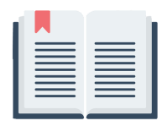 Daniel chapter 7 verse 18
                             18:7 دانیال  18:7دانیال
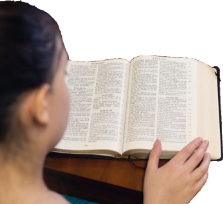 68
Rev 1
[Speaker Notes: Read the verse reference in English. Then ask everyone to practise reading the reference in English.]
Practise reading key Bible verses
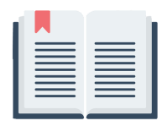 Daniel chapter 7 verse 18
                             18:7 دانیال  18:7دانیال
But the saints of the Most High shall receive the kingdom and possess the kingdom forever, forever and ever.
اما مقدسینِ آن متعال پادشاهی را خواهند گرفت، و آن را تا ابدالاباد در تصرف خواهند داشت.“
بەڵام گەلی پیرۆزی خودای هەرەبەرز پاشایەتییەکە بەدەستدەهێنن و بۆ هەتاهەتایە خاوەنداریێتی دەکەن. بەڵێ، بۆ هەتاهەتایە.“
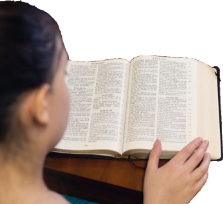 69
Rev 1
[Speaker Notes: Read each verse section in English. Then ask everyone to practise reading each verse section in English. Then practise reading all the verse in English.]
Practise reading key Bible verses
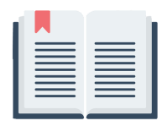 Daniel chapter 7 verse 18
                             18:7 دانیال  18:7دانیال
But the saints of the Most High shall receive the kingdom and possess the kingdom forever, forever and ever.
اما مقدسینِ آن متعال پادشاهی را خواهند گرفت، و آن را تا ابدالاباد در تصرف خواهند داشت.“
بەڵام گەلی پیرۆزی خودای هەرەبەرز پاشایەتییەکە بەدەستدەهێنن و بۆ هەتاهەتایە خاوەنداریێتی دەکەن. بەڵێ، بۆ هەتاهەتایە.“
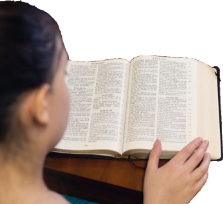 70
Rev 1
[Speaker Notes: Read each verse section in English. Then ask everyone to practise reading each verse section in English. Then practise reading all the verse in English.]
Practise reading key Bible verses
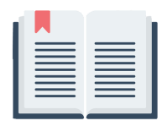 Daniel chapter 7 verse 18
                             18:7 دانیال  18:7دانیال
But the saints of the Most High shall receive the kingdom and possess the kingdom forever, forever and ever.
اما مقدسینِ آن متعال پادشاهی را خواهند گرفت، و آن را تا ابدالاباد در تصرف خواهند داشت.“
بەڵام گەلی پیرۆزی خودای هەرەبەرز پاشایەتییەکە بەدەستدەهێنن و بۆ هەتاهەتایە خاوەنداریێتی دەکەن. بەڵێ، بۆ هەتاهەتایە.“
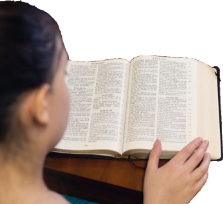 71
Rev 1
[Speaker Notes: Read each verse section in English. Then ask everyone to practise reading each verse section in English. Then practise reading all the verse in English.]
Practise reading key Bible verses
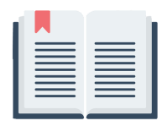 2 Timothy chapter 2 verse 12
                      12:2 ٢ تیمۆساوس   12:2دوم تیموتایوس
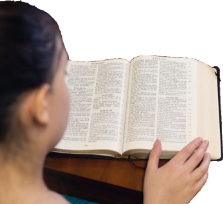 72
Rev 1
[Speaker Notes: Read the verse reference in English. Then ask everyone to practise reading the reference in English.]
Practise reading key Bible verses
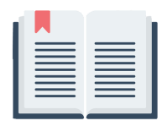 2 Timothy chapter 2 verse 12
                      12:2 ٢ تیمۆساوس   12:2دوم تیموتایوس
if we endure, we will also reign with him; if we deny him, he also will deny us;
گر تحمل کنیم، با او سلطنت هم خواهیم کرد. اگر انکارش کنیم، او نیز انکارمان خواهد کرد.
ئەگەر دانبەخۆدا بگرین، لەگەڵیدا پاشایەتی دەکەین. ئەگەر نکۆڵی لێ بکەین، ئەویش نکۆڵیمان لێدەکات.
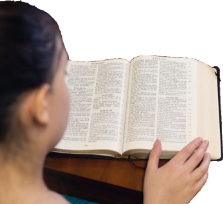 73
Rev 1
[Speaker Notes: Read each verse section in English. Then ask everyone to practise reading each verse section in English. Then practise reading all the verse in English.]
Practise reading key Bible verses
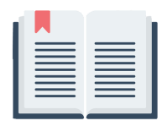 2 Timothy chapter 2 verse 12
                      12:2 ٢ تیمۆساوس   12:2دوم تیموتایوس
if we endure, we will also reign with him; if we deny him, he also will deny us;
گر تحمل کنیم، با او سلطنت هم خواهیم کرد. اگر انکارش کنیم، او نیز انکارمان خواهد کرد.
ئەگەر دانبەخۆدا بگرین، لەگەڵیدا پاشایەتی دەکەین. ئەگەر نکۆڵی لێ بکەین، ئەویش نکۆڵیمان لێدەکات.
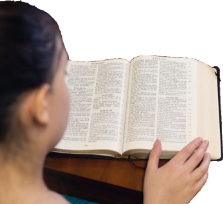 74
Rev 1
[Speaker Notes: Read each verse section in English. Then ask everyone to practise reading each verse section in English. Then practise reading all the verse in English.]
Practise reading key Bible verses
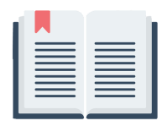 Matthew chapter 19 verse 28
                                      28:19 مەتا  28:19متی
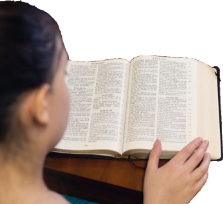 75
Rev 1
[Speaker Notes: Read the verse reference in English. Then ask everyone to practise reading the reference in English.]
Practise reading key Bible verses
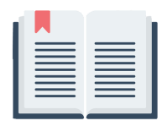 Matthew chapter 19 verse 28
                                      28:19 مەتا  28:19متی
Jesus said to them, Truly, I say to you, in the new world, when the Son of Man will sit on his glorious throne, you who have followed me will also sit on twelve thrones, judging the twelve tribes of Israel.
عیسی به ایشان گفت: «آمین، به شما می‌گویم که در جهان نوین، هنگامی که پسر انسان بر تخت شکوهمند خود بنشیند، شما نیز که از من پیروی کرده‌اید، بر دوازده تخت خواهید نشست و بر دوازده قبیلة اسرائیل داوری خواهید کرد.
عیساش پێی فەرموون: «ڕاستیتان پێ دەڵێم، لە نوێبوونەوەدا ، کاتێک کوڕی مرۆڤ لەسەر تەختی شکۆمەندی خۆی دادەنیشێت، ئێوەش کە دوام کەوتوون لەسەر دوازدە تەخت دادەنیشن و دوازدە هۆزەکەی ئیسرائیل حوکم دەدەن.
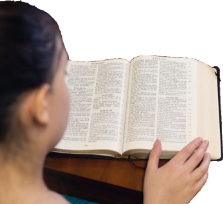 76
Rev 1
[Speaker Notes: Read each verse section in English. Then ask everyone to practise reading each verse section in English. Then practise reading all the verse in English.]
Practise reading key Bible verses
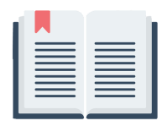 Matthew chapter 19 verse 28
                                      28:19 مەتا  28:19متی
Jesus said to them, Truly, I say to you, in the new world, when the Son of Man will sit on his glorious throne, you who have followed me will also sit on twelve thrones, judging the twelve tribes of Israel.
عیسی به ایشان گفت: «آمین، به شما می‌گویم که در جهان نوین، هنگامی که پسر انسان بر تخت شکوهمند خود بنشیند، شما نیز که از من پیروی کرده‌اید، بر دوازده تخت خواهید نشست و بر دوازده قبیلة اسرائیل داوری خواهید کرد.
عیساش پێی فەرموون: «ڕاستیتان پێ دەڵێم، لە نوێبوونەوەدا ، کاتێک کوڕی مرۆڤ لەسەر تەختی شکۆمەندی خۆی دادەنیشێت، ئێوەش کە دوام کەوتوون لەسەر دوازدە تەخت دادەنیشن و دوازدە هۆزەکەی ئیسرائیل حوکم دەدەن.
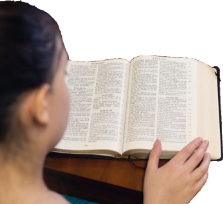 77
Rev 1
[Speaker Notes: Read each verse section in English. Then ask everyone to practise reading each verse section in English. Then practise reading all the verse in English.]
Practise reading key Bible verses
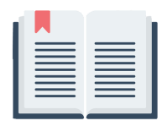 Matthew chapter 19 verse 28
                                      28:19 مەتا  28:19متی
Jesus said to them, Truly, I say to you, in the new world, when the Son of Man will sit on his glorious throne, you who have followed me will also sit on twelve thrones, judging the twelve tribes of Israel.
عیسی به ایشان گفت: «آمین، به شما می‌گویم که در جهان نوین، هنگامی که پسر انسان بر تخت شکوهمند خود بنشیند، شما نیز که از من پیروی کرده‌اید، بر دوازده تخت خواهید نشست و بر دوازده قبیلة اسرائیل داوری خواهید کرد.
عیساش پێی فەرموون: «ڕاستیتان پێ دەڵێم، لە نوێبوونەوەدا ، کاتێک کوڕی مرۆڤ لەسەر تەختی شکۆمەندی خۆی دادەنیشێت، ئێوەش کە دوام کەوتوون لەسەر دوازدە تەخت دادەنیشن و دوازدە هۆزەکەی ئیسرائیل حوکم دەدەن.
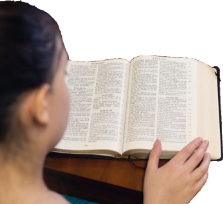 78
Rev 1
[Speaker Notes: Read each verse section in English. Then ask everyone to practise reading each verse section in English. Then practise reading all the verse in English.]
Practise reading key Bible verses
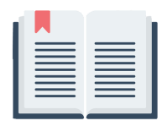 Matthew chapter 19 verse 28
                                      28:19 مەتا  28:19متی
Jesus said to them, Truly, I say to you, in the new world, when the Son of Man will sit on his glorious throne, you who have followed me will also sit on twelve thrones, judging the twelve tribes of Israel.
عیسی به ایشان گفت: «آمین، به شما می‌گویم که در جهان نوین، هنگامی که پسر انسان بر تخت شکوهمند خود بنشیند، شما نیز که از من پیروی کرده‌اید، بر دوازده تخت خواهید نشست و بر دوازده قبیلة اسرائیل داوری خواهید کرد.
عیساش پێی فەرموون: «ڕاستیتان پێ دەڵێم، لە نوێبوونەوەدا ، کاتێک کوڕی مرۆڤ لەسەر تەختی شکۆمەندی خۆی دادەنیشێت، ئێوەش کە دوام کەوتوون لەسەر دوازدە تەخت دادەنیشن و دوازدە هۆزەکەی ئیسرائیل حوکم دەدەن.
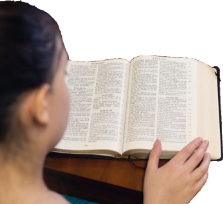 79
Rev 1
[Speaker Notes: Read each verse section in English. Then ask everyone to practise reading each verse section in English. Then practise reading all the verse in English.]
Practise reading key Bible verses
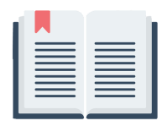 Matthew chapter 19 verse 28
                                      28:19 مەتا  28:19متی
Jesus said to them, Truly, I say to you, in the new world, when the Son of Man will sit on his glorious throne, you who have followed me will also sit on twelve thrones, judging the twelve tribes of Israel.
عیسی به ایشان گفت: «آمین، به شما می‌گویم که در جهان نوین، هنگامی که پسر انسان بر تخت شکوهمند خود بنشیند، شما نیز که از من پیروی کرده‌اید، بر دوازده تخت خواهید نشست و بر دوازده قبیلة اسرائیل داوری خواهید کرد.
عیساش پێی فەرموون: «ڕاستیتان پێ دەڵێم، لە نوێبوونەوەدا ، کاتێک کوڕی مرۆڤ لەسەر تەختی شکۆمەندی خۆی دادەنیشێت، ئێوەش کە دوام کەوتوون لەسەر دوازدە تەخت دادەنیشن و دوازدە هۆزەکەی ئیسرائیل حوکم دەدەن.
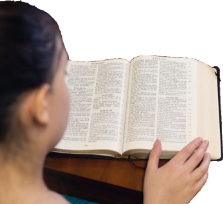 80
Rev 1
[Speaker Notes: Read each verse section in English. Then ask everyone to practise reading each verse section in English. Then practise reading all the verse in English.]
Practise reading key Bible verses
Verses that tell us Jesus will have God’s authority when he reigns
آیاتی که به ما می‌گویند عیسی وقتی سلطنت کند، از اختیار خدا برخوردار خواهد بود
ئەو ئایەتانەی کە پێمان دەڵێن عیسا دەسەڵاتی خودای دەبێت کاتێک پاشایەتی دەکات
81
Rev 1
Practise reading key Bible verses
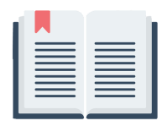 Matthew chapter 28 verse 18
                                      18:28 مەتا  18:28 متی
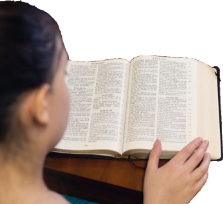 82
Rev 1
[Speaker Notes: Read the verse reference in English. Then ask everyone to practise reading the reference in English.]
Practise reading key Bible verses
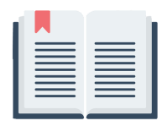 Matthew chapter 28 verse 18
                                      18:28 مەتا  18:28 متی
And Jesus came and said to them, All authority in heaven and on earth has been given to me.
آنگاه عیسی نزدیک آمد و به ایشان فرمود: «تمامی قدرت در آسمان و بر زمین به من سپرده شده است.
عیسا لێیان نزیک بووەوە و قسەی بۆ کردن: «هەموو دەسەڵاتێکم لە ئاسمان و لەسەر زەوی دراوەتێ.
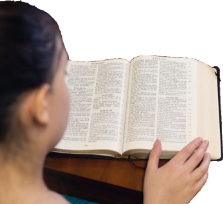 83
Rev 1
[Speaker Notes: Read each verse section in English. Then ask everyone to practise reading each verse section in English. Then practise reading all the verse in English.]
Practise reading key Bible verses
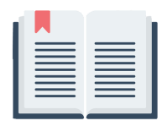 Matthew chapter 28 verse 18
                                      18:28 مەتا  18:28 متی
And Jesus came and said to them, All authority in heaven and on earth has been given to me.
آنگاه عیسی نزدیک آمد و به ایشان فرمود: «تمامی قدرت در آسمان و بر زمین به من سپرده شده است.
عیسا لێیان نزیک بووەوە و قسەی بۆ کردن: «هەموو دەسەڵاتێکم لە ئاسمان و لەسەر زەوی دراوەتێ.
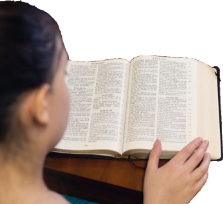 84
Rev 1
[Speaker Notes: Read each verse section in English. Then ask everyone to practise reading each verse section in English. Then practise reading all the verse in English.]
Practise reading key Bible verses
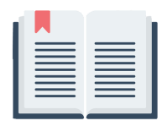 John chapter 3 verse 35
                                      35:3 یۆحەنا  35:3 یوحنا
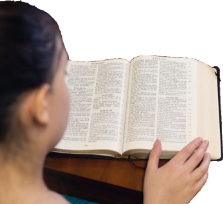 85
Rev 1
[Speaker Notes: Read the verse reference in English. Then ask everyone to practise reading the reference in English.]
Practise reading key Bible verses
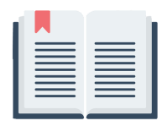 John chapter 3 verse 35
                                      35:3 یۆحەنا  35:3 یوحنا
And Jesus came and said to them, All authority in heaven and on earth has been given to me.
پدر، به پسر مِهر می‌ورزد و همه چیز را به‌‌دست او سپرده است.
باوکی ئاسمانی کوڕی خۆی خۆشدەوێت و هەموو شتێکی داوەتە دەستی.
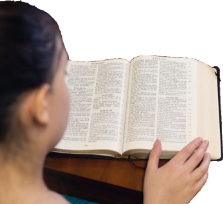 86
Rev 1
[Speaker Notes: Read each verse section in English. Then ask everyone to practise reading each verse section in English. Then practise reading all the verse in English.]
Practise reading key Bible verses
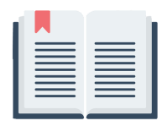 John chapter 3 verse 35
                                      35:3 یۆحەنا  35:3 یوحنا
And Jesus came and said to them, All authority in heaven and on earth has been given to me.
پدر، به پسر مِهر می‌ورزد و همه چیز را به‌‌دست او سپرده است.
باوکی ئاسمانی کوڕی خۆی خۆشدەوێت و هەموو شتێکی داوەتە دەستی.
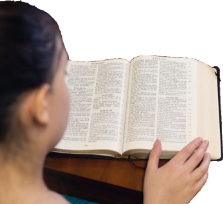 87
Rev 1
[Speaker Notes: Read each verse section in English. Then ask everyone to practise reading each verse section in English. Then practise reading all the verse in English.]
Practise reading key Bible verses
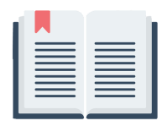 John chapter 5 verse 22
                                      22:5 یۆحەنا  22:5 یوحنا
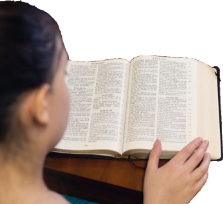 88
Rev 1
[Speaker Notes: Read the verse reference in English. Then ask everyone to practise reading the reference in English.]
Practise reading key Bible verses
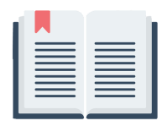 John chapter 5 verse 22
                                      22:5 یۆحەنا  22:5 یوحنا
The Father judges no one, but has given all judgment to the Son,
و پدر بر کسی داوری نمی‌کند، بلکه تمام کار داوری را به پسر سپرده است.
هەروەها باوک کەس حوکم نادات، بەڵکو هەموو حوکمدانی داوەتە دەست کوڕەکە،
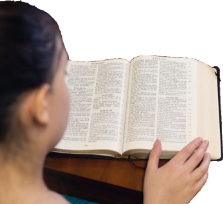 89
Rev 1
[Speaker Notes: Read each verse section in English. Then ask everyone to practise reading each verse section in English. Then practise reading all the verse in English.]
Practise reading key Bible verses
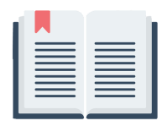 John chapter 5 verse 22
                                      22:5 یۆحەنا  22:5 یوحنا
The Father judges no one, but has given all judgment to the Son,
و پدر بر کسی داوری نمی‌کند، بلکه تمام کار داوری را به پسر سپرده است.
هەروەها باوک کەس حوکم نادات، بەڵکو هەموو حوکمدانی داوەتە دەست کوڕەکە،
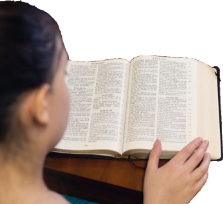 90
Rev 1
[Speaker Notes: Read each verse section in English. Then ask everyone to practise reading each verse section in English. Then practise reading all the verse in English.]
Practise reading key Bible verses
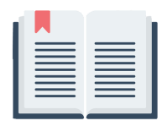 Acts chapter 10 verse 42
                         42:10 کردار  42:10 اعمال رسولان
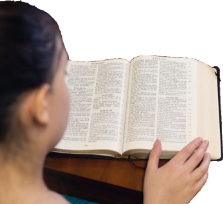 91
Rev 1
[Speaker Notes: Read the verse reference in English. Then ask everyone to practise reading the reference in English.
.]
Practise reading key Bible verses
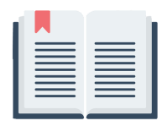 Acts chapter 10 verse 42
                         42:10 کردار  42:10 اعمال رسولان
And he commanded us to preach to the people and to testify that he is the one appointed by God to be judge of the living and the dead.
او به ما فرمان داد تا این حقیقت را به قوم اعلام کنیم و شهادت دهیم که خدا او را مقرر فرموده تا داور زندگان و مردگان باشد.
ئینجا فەرمانی پێداین جاڕبدەین بۆ گەل و شایەتی بدەین کە خودا ئەوی بە دادوەری زیندووان و مردووان داناوە.
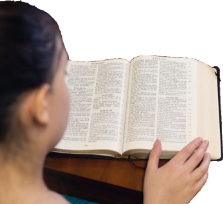 92
Rev 1
[Speaker Notes: Read each verse section in English. Then ask everyone to practise reading each verse section in English. Then practise reading all the verse in English.]
Practise reading key Bible verses
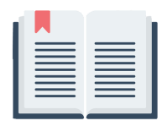 Acts chapter 10 verse 42
                         42:10 کردار  42:10 اعمال رسولان
And he commanded us to preach to the people and to testify that he is the one appointed by God to be judge of the living and the dead.
او به ما فرمان داد تا این حقیقت را به قوم اعلام کنیم و شهادت دهیم که خدا او را مقرر فرموده تا داور زندگان و مردگان باشد.
ئینجا فەرمانی پێداین جاڕبدەین بۆ گەل و شایەتی بدەین کە خودا ئەوی بە دادوەری زیندووان و مردووان داناوە.
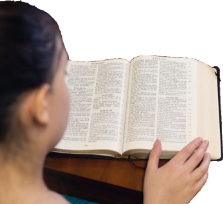 93
Rev 1
[Speaker Notes: Read each verse section in English. Then ask everyone to practise reading each verse section in English. Then practise reading all the verse in English.]
Practise reading key Bible verses
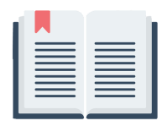 Acts chapter 10 verse 42
                         42:10 کردار  42:10 اعمال رسولان
And he commanded us to preach to the people and to testify that he is the one appointed by God to be judge of the living and the dead.
او به ما فرمان داد تا این حقیقت را به قوم اعلام کنیم و شهادت دهیم که خدا او را مقرر فرموده تا داور زندگان و مردگان باشد.
ئینجا فەرمانی پێداین جاڕبدەین بۆ گەل و شایەتی بدەین کە خودا ئەوی بە دادوەری زیندووان و مردووان داناوە.
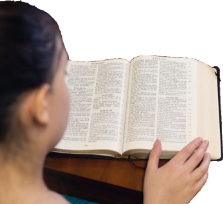 94
Rev 1
[Speaker Notes: Read each verse section in English. Then ask everyone to practise reading each verse section in English. Then practise reading all the verse in English.]
Practise reading key Bible verses
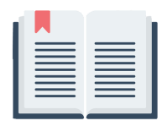 We will end with a prayer
با دعا تمام می کنیم
بە دوعایەک کۆتایی پێدێنین
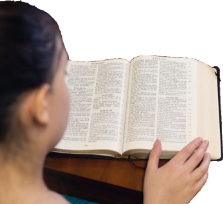 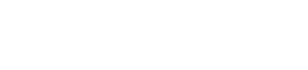 95
Rev 1
[Speaker Notes: Delete slide if not required]
Practise reading key Bible verses
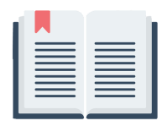 Thank you for coming– we hope see you next week, God willing!
از حضور شما متشکرم – به امید خدا، امیدواریم هفته آینده شما را ببینیم!
سوپاس بۆ هاتنت– هیوادارین هەفتەی داهاتوو بتانبینین، ان شاء الله!
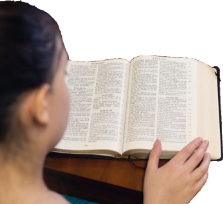 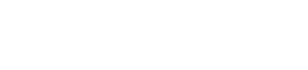 96
Rev 1
[Speaker Notes: Delete slide if not required]